CARPENTERS SON
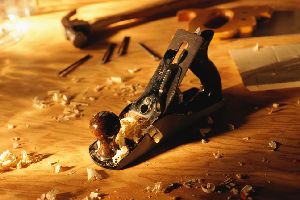 COMMUNICATION
COMPASSION
CROSS